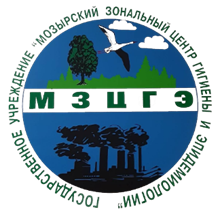 Covid-19. Иммунопрофилактика коронавирусной инфекции. Бустерная вакцинация.
Врач-эпидемиолог государственного учреждения 
«Мозырский зональный центр гигиены и эпидемиологии» Семечко Т.Г.
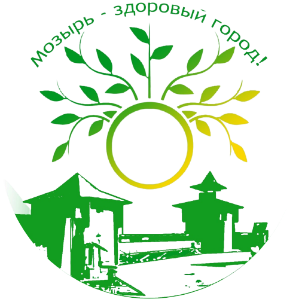 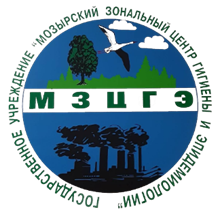 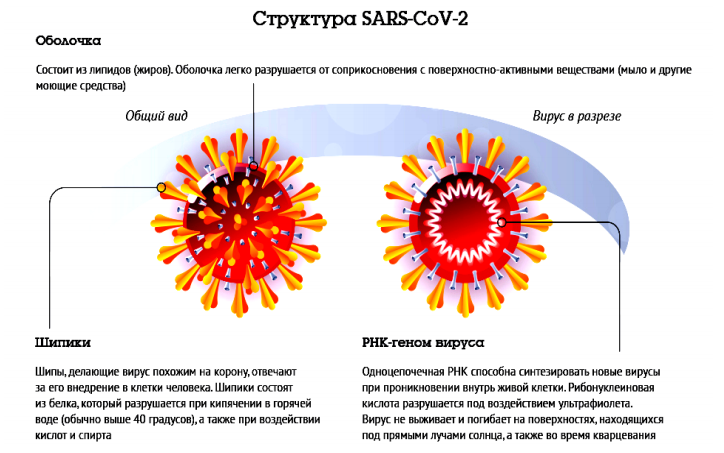 Coronaviridae -  большое семейство РНК-вирусов, способных инфицировать человека и животных
Пути передачи SARS-CoV-2:
воздушно-капельный (при кашле, чихании, разговоре)
воздушно-пылевой
контактный
фекально-оральный
Факторы передачи:
Воздух
Пищевые продукты и предметы обихода, контаминированные вирусом
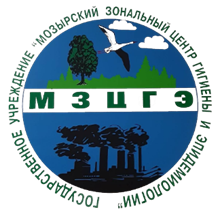 Распространение новой коронавирусной инфекции
До  2002 года коронавирусы рассматривались в качестве агентов, вызывающих нетяжелые заболевания верхних дыхательных путей с крайне редкими летальными исходами.
Эпидемия атипичной пневмонии, вызванная коронавирусом SARS-CoV. За период эпидемии в 37 странах зарегистрировано  >8тыс. Случаев, из них 774 сосмертельным исходом. С 2004г. новых случаев не зарегистрировано.
В конце 2019 на территории КНР произошла вспышка новой коронавирусной инфекции SARS-CoV-2 с эпицентром в провинции Хубэй. В настоящее время источником инфекции является больной человек, в .ч. находящийся в инкубационном периоде, и бессимптомный носитель.
Появился коронавирус MERS-CoV, возбудитель ближневосточного респираторного синдрома (MERS). Циркулирует по н.в. До 2020 зарегистрировано 866 летальных исходов.
Высокий уровень заболеваемости и смертности в странах, где изоляционно-ограничительные мероприятия были введены с запозданием или в неполном объеме(Италия, Испания, США, Великобритания).
Эпидемическая ситуация в разных странах крайне неоднородная. Наибольшее число случаев инфицирования зарегистрировано в США, Индии, Бразилии и Великобритании.
2012
2021
2019
2002
2022
2020
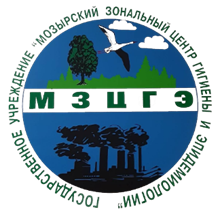 Какие штаммы считаются опасными?
Признаки опасных штаммов коронавируса COVID-19:
Устойчивость возбудителей к действию лекарств
Высокая вирулентность
Тяжелое течение
Высокая контагиозность инфекции
VOC (Variants of Concern)
Бета-штамм 
Был выявлен в 2020 году в ЮАР
Гамма-штамм  Бразильский вариант идентифицирован в начале 2021 года.
26 ноября 2021 года ВОЗ дополнила этот список штаммом омикрон
Альфа-штамм  Обнаруженн в Великобритании в сентябре 2020 года
Дельта-штамм Индийскую разновидность выявили летом 2021 года.
Наряду c VOC был разработан список генетических вариантов, вызывающих интерес — VOI (Variants of Interest). В него вошли вирусные штаммы с мутациями генома, которые в дальнейшем могут привести к изменению эпидемиологических характеристик коронавируса.
В 2021 году в список VOI вошли эта-, йота-, каппа- и лямбда-штаммы. Если количество заболевших этими штаммами возрастет, ВОЗ переведет их из VOI в категорию VOC.
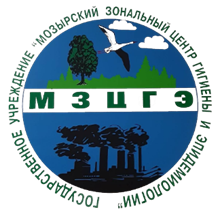 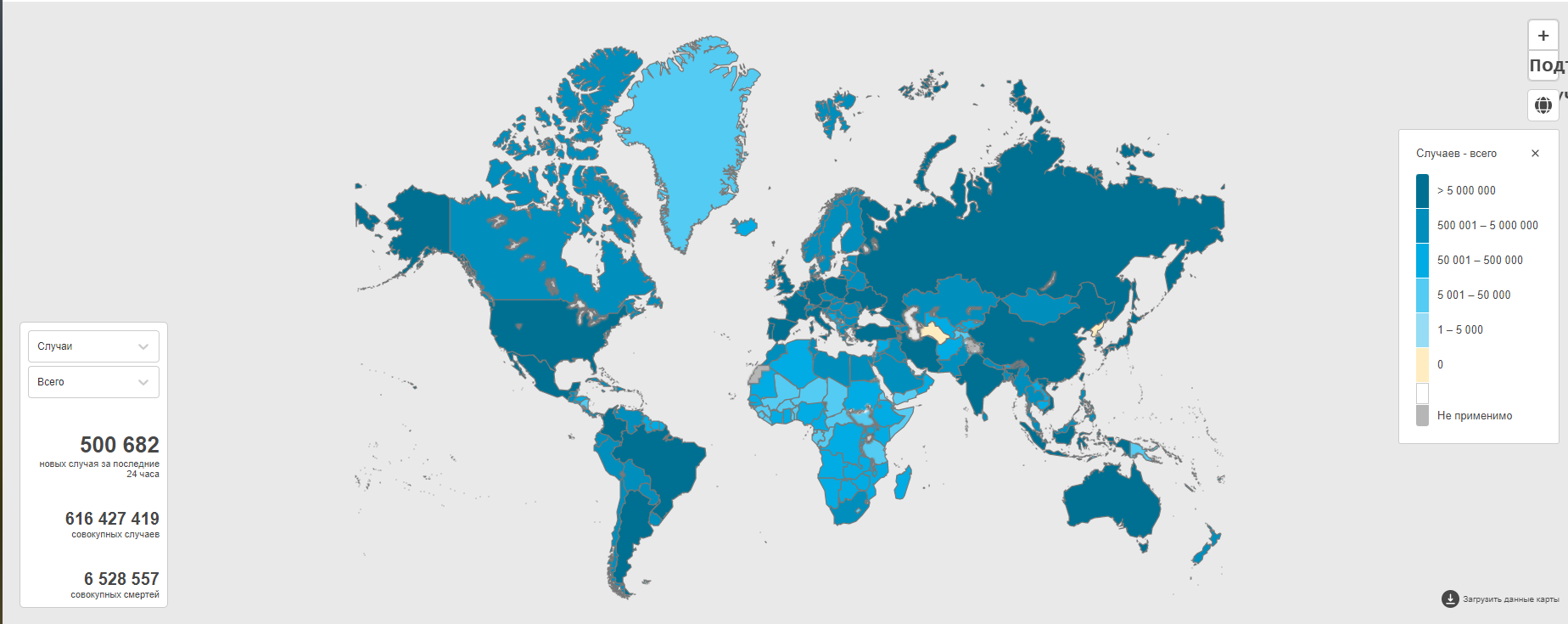 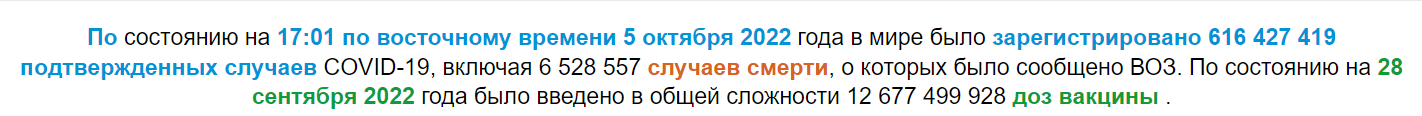 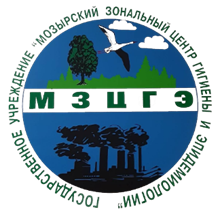 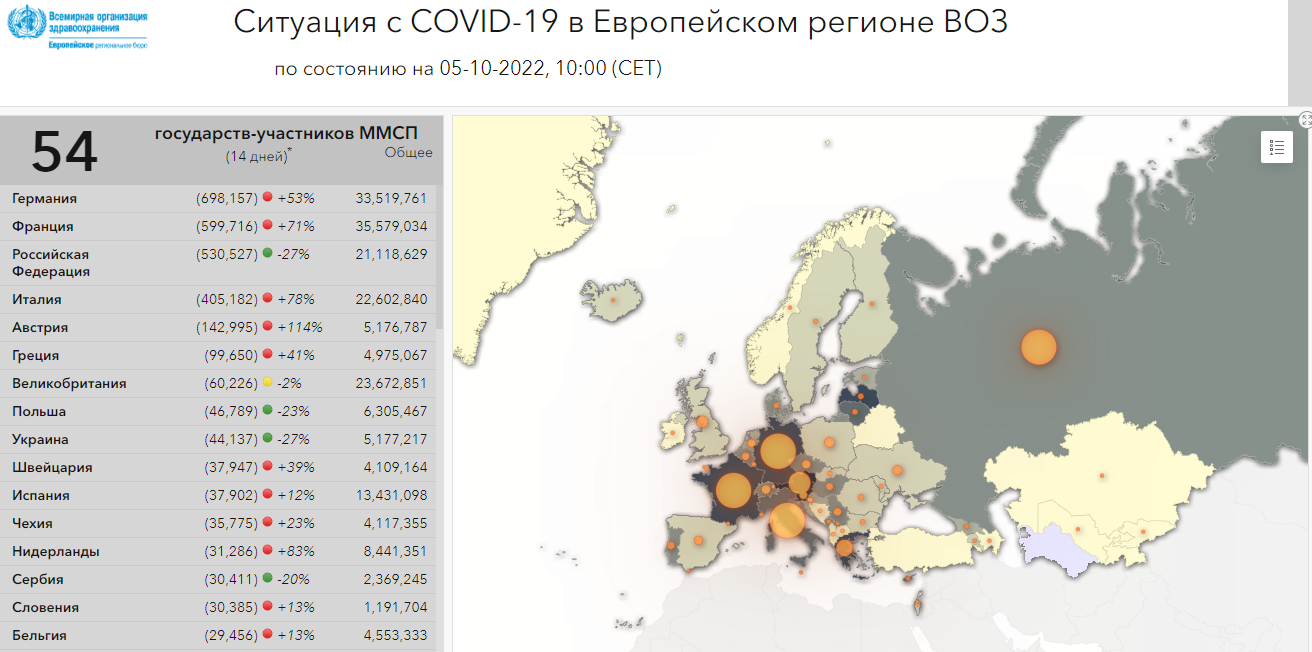 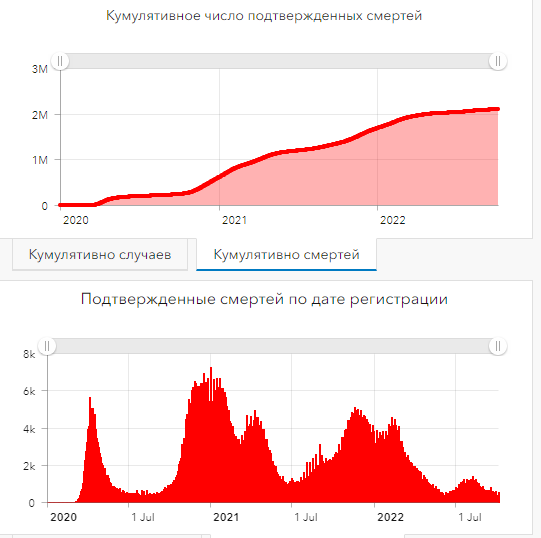 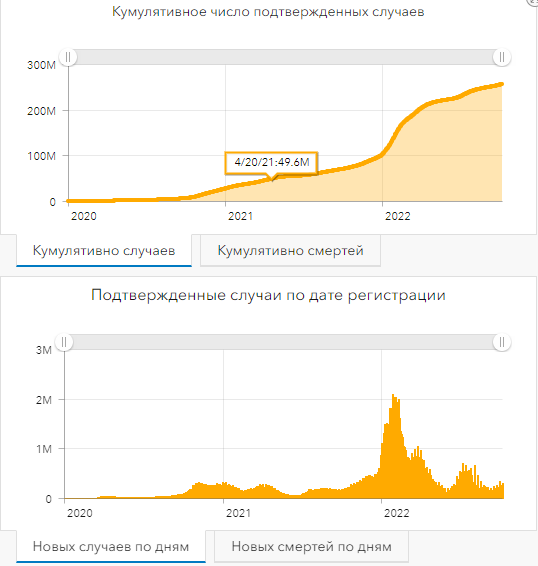 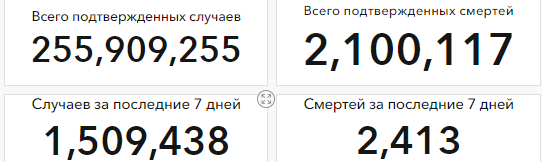 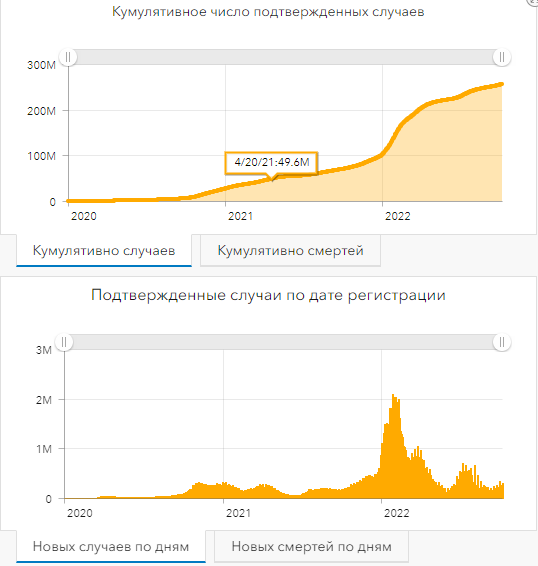 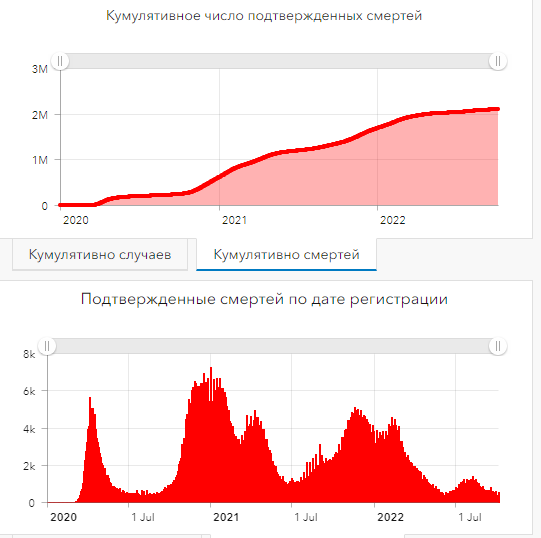 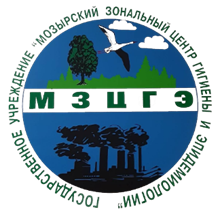 Омикрон  «ниндзя»


Симптомы: 	слабость
		кашель
		боль в горле
		повышенная температура тела
		головная и мышечная боль
	 	потеря обоняния
		кишечные расстройства (для детей)
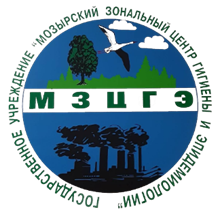 Группы риска:	 	дети и взрослые, страдающие хроническими 				заболеваниями
			лица старше 60 лет
			лица с иммуносупрессией 
			беременные
			дети и взрослые, находящиеся в учреждениях с 				круглосуточным режимом пребывания
			работники организаций здравоохранения и 				социально значимых профессий
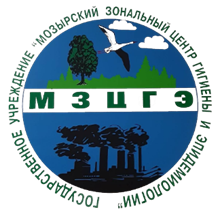 Охват вакцинацией против коронавирусной инфекции населения Мозырского района
70% от населения
90% от привитых
41,67%
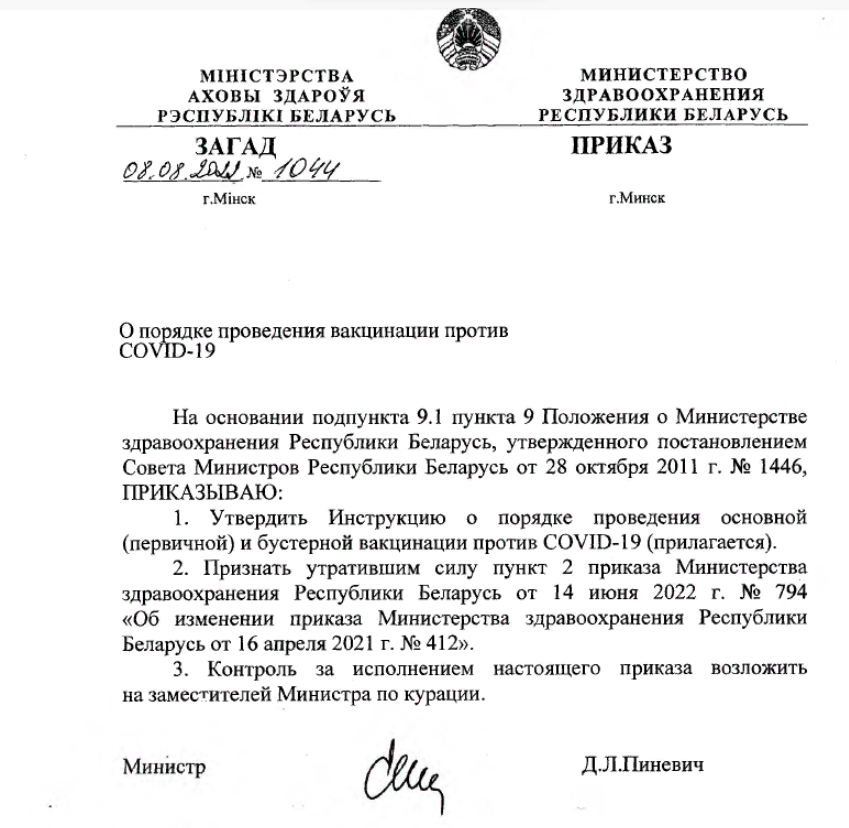 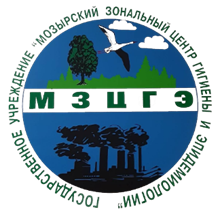 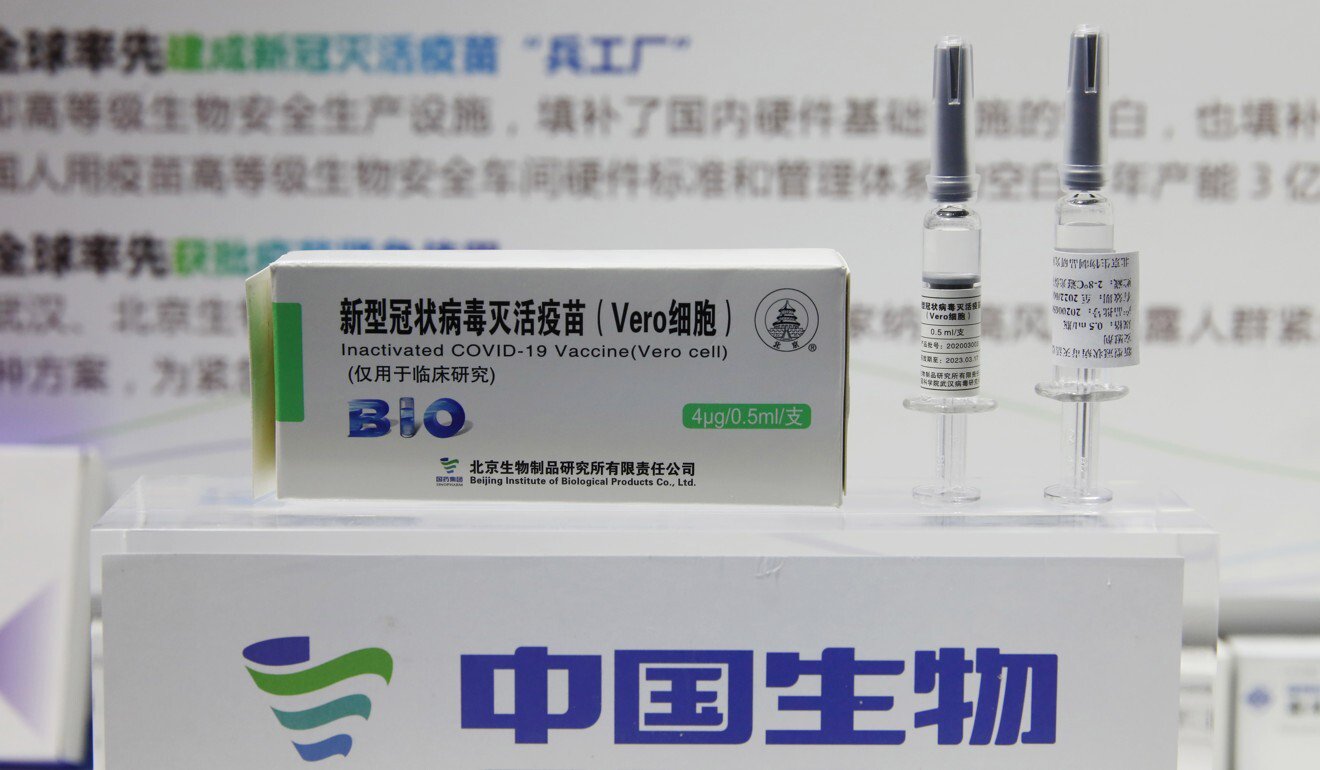 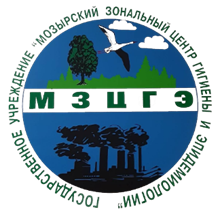 Первый бустер
Основная (первичная) вакцинация
6  месяцев и более
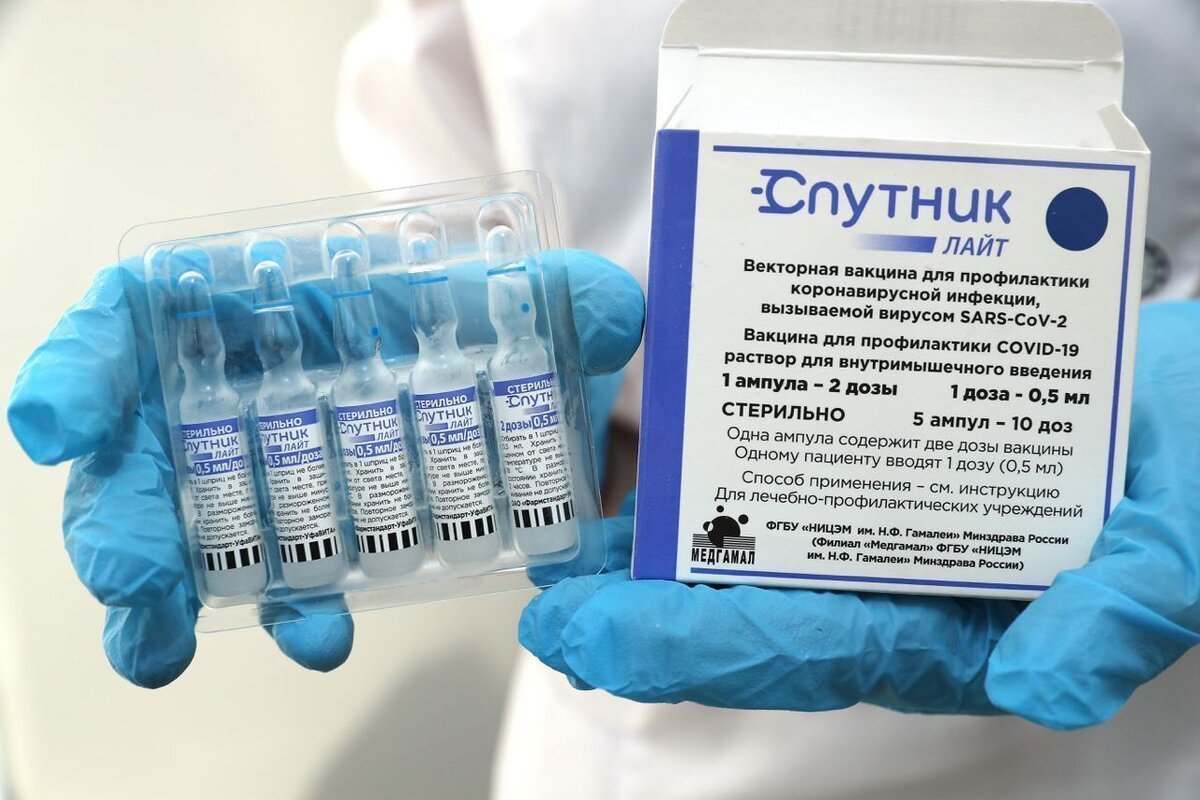 18 лет и старше
5-17 лет
18 лет и старше
2 дозы
SINOPHARM, Гам-КОВИД-Вак 
или иного ИЛП либо 1 доза СПУТНИК ЛАЙТ или иного ИЛП
2 дозы
SINOPHARM 
или иного ИЛП
Гам-КОВИД-Вак
СПУТНИК ЛАЙТ
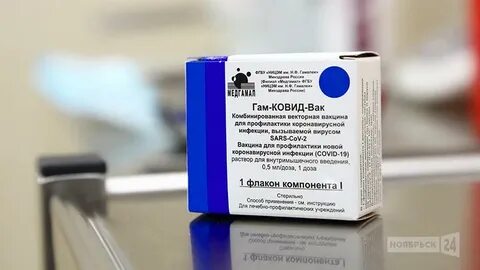 Беременность, грудное вскармливание, мед. противопоказания для введения Гам-КОВИД-Вак или СПУТНИК ЛАЙТ
SINOPHARM
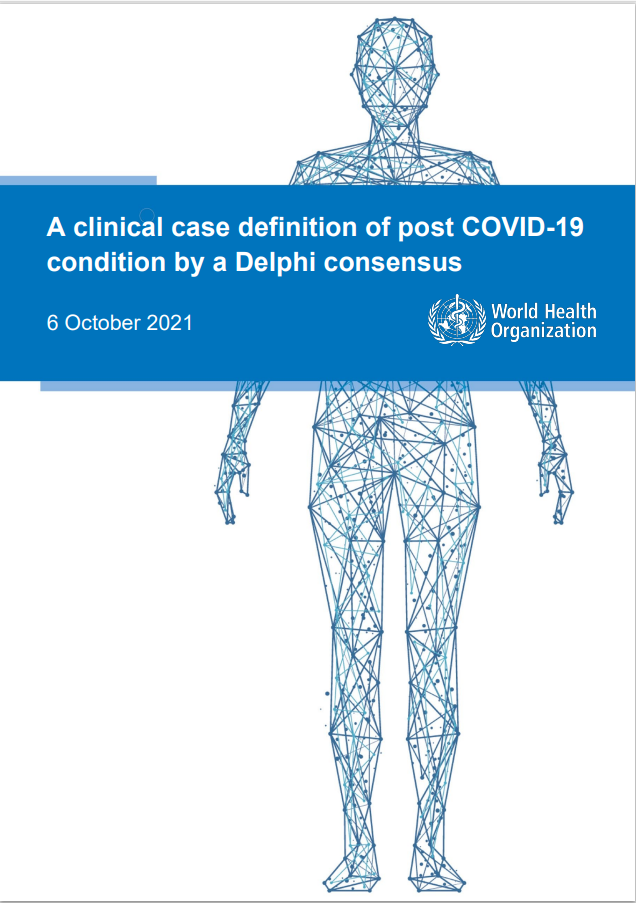 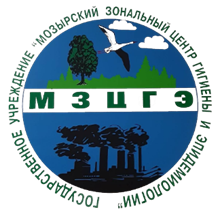 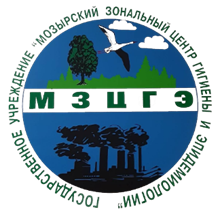 Московское городское научное общество терапевтов (МГНОТ)
симптомы 1 400 респондентов
 

80 % респондентов — утомляемость, огромную слабость, вплоть до того, что нет сил вставать с кровати, выполнять обычную для себя физическую нагрузку.
 
65–70 % — боль в мышцах, костях и суставах, а также жжение кожи, чувство мурашек и т. д.
 
41,5 %  — нарушения ритма сердца.
 
51% — нарушения сна. 
 
47 % респондентов жаловались на чувство заложенности в груди и нехватки воздуха.

43 % — на боли в области сердца, явно не стенокардические. 

44 % — на головные боли. 

45 % — на потливость. 

У 45 % имелись признаки депрессии.
 
Кроме того, отмечены такие жалобы, как головокружение, туман в голове, шум в ушах, одышка, выпадение волос, разнообразные высыпания на коже, узлы на венах и болезненность вен, увеличение и болезненность лимфоузлов, нарушение потенции, либидо, менструального цикла, нарушение аппетита, а также тревога и др.
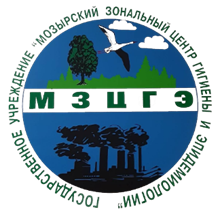 Кто более подвержен постковидному синдрому?
 
Из нашего опыта это точно не пожилые, а скорее люди в возрасте до 50 лет, как женщины, так и мужчины. Почему более молодые? Потому что аутоиммунные процессы в принципе больше свойственны молодым. У молодых людей происходит, по всей видимости, более мощный иммунный ответ. 
 
Проблема еще вот в чем. Постковидным синдромом болеют в т. ч. пациенты, легко перенесшие инфекцию. Хотя изначально считалось, что этому состоянию подвержены люди, тяжело переболевшие, находившиеся на ИВЛ.
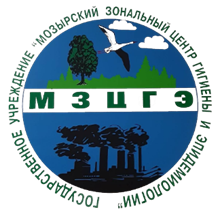 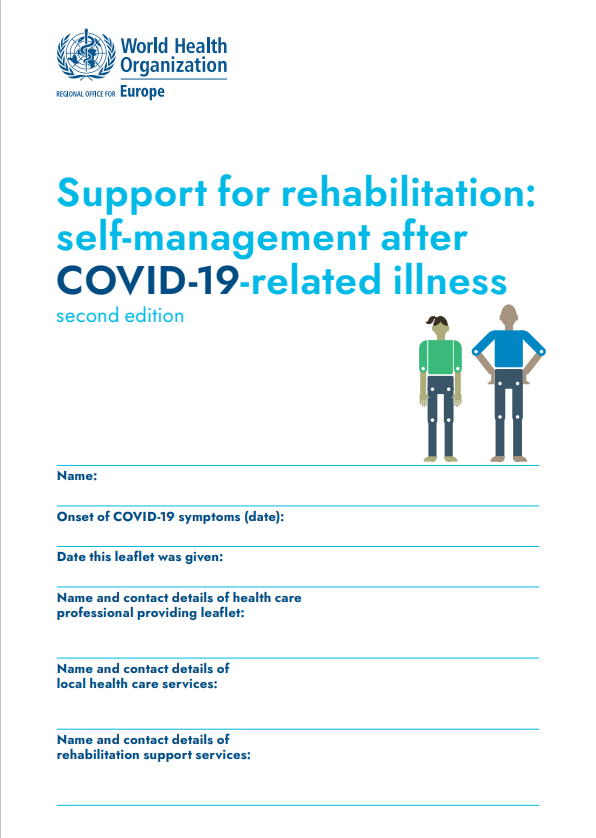 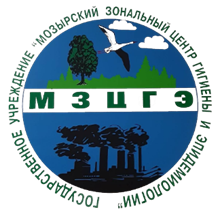 Правила мытья рук:
Включите теплую воду и смочите руки водой.
Нанесите мыло на руки и намыльте.
Мойте тыльные стороны кистей рук. Тщательно намыливайте руки между пальцами со всех сторон на обеих руках.
Мойте ладони. Тщательно намыливайте руки между пальцами со всех сторон на обеих руках.
Мойте внешнюю сторону четырех пальцев противоположной ладони с перекрещиванием пальцев.
20-40 секунд
Мойте большие пальцы круговыми движениями, зажимая их в кулаке другой руки.
Кончиками пальцев трите внутреннюю часть ладони одной руки, затем второй.
Смойте мыло.
Вытрите руки насухо.
Закройте кран с помощью бумажного полотенца.
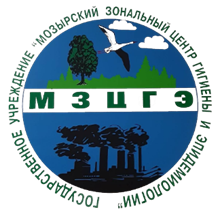 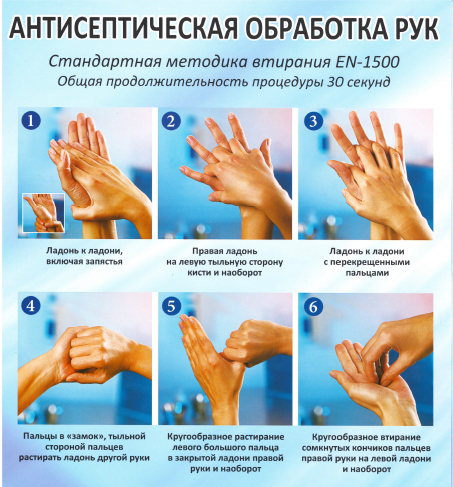 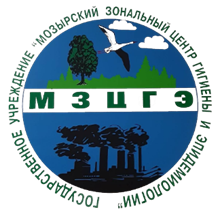 Правила по гигиенической антисептике кожи рук
Если доступ к воде и мылу затруднен
3-5 мл средства нанесите на сухие руки.
Основной комплекс движений тот же, что и при мытье рук.
20-30 секунд
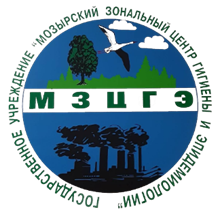 Рекомендации по использованию средств 
защиты органов дыхания
Вымыть руки/произвести гигиеническую антисептику кожи рук
Перед надеванием
Надевание
Цветной стороной наружу, держась за ушные фиксаторы, складки на наружной поверхности направлены вниз
Прижать крепление в области носа
Средство защиты органов дыхания должно закрывать рот, нос и подбородок.
После использования
Снять, держась за ушные фиксаторы
Поместить в полиэтиленовый пакет, а затем контейнер для мусора
Вымыть руки/произвести гигиеническую антисептику кожи рук
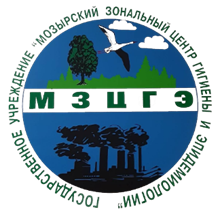 Многоразовые средства защиты органов дыхания
Индивидуальное использование
Перед повторным применением
Стирка в горячей воде (не менее 60⁰С) с мылом или стиральным порошком, затем проглаживание утюгом с паром
Общие правила пользования
Не более 2 часов
Немедленно заменить в случае намокания (увлажнения)
Не касаться руками закрепленного средства защиты
Вымыть руки/произвести гигиеническую антисептику кожи рук после прикосновения к используемому или использованному средству защиты органов дыхания
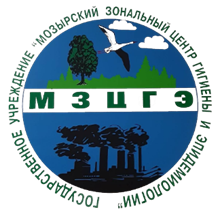 Рекомендации по использованию перчаток
Вымыть руки/произвести гигиеническую антисептику кожи рук
Перед надеванием
Носить не более 1-2 часов
В случае нарушения целостности одной из перчаток, менять на новые следует обе
Одноразовые перчатки не предполагают повторного использования
Обработать антисептиком перчатки
Поместить в герметичный пакет
Утилизировать
Вымыть руки/произвести гигиеническую антисептику кожи рук
Снятие
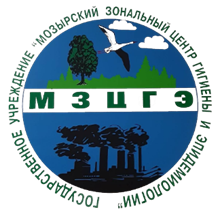 Спасибо за внимание!